EGI Community Forum 2014
DIRAC 4 EGI: Report on the experience
R.G.1,3 & A.Tsaregorodtsev2,3
1Universitat de Barcelona
2Centre de Physique des Particules de Marseille
3DIRAC Consortium
Abstract
The problem
Distributed computing is getting more complex: Grids + Clouds + Volunteer + HPC + …
The gap between connected and non-connected is increasing 
The solution
Build on successful experience from HEP
Integrate all scientific domains
Provide a single service/interface to access all this resources
Provide support to users and communities to close the gap
Disseminate the experience to others
2
e-Connecting Scientists
EGI CF 2014
3
e-Connecting Scientists
EGI CF 2014
[Speaker Notes: Lo que tienes que destacar aquí es que DIRAC es una capa entre los usuarios y los recursos que permite interconectarlos y ofreciendo interfaces espcializadas para distintos caso de uso:
CLI: para usuarios genéricos
API (python): para usuarios avanzados que quieren desarrollar sus propias extensiones y tener acceso a toda la funcionalidad
Portal: para usuarios ocasionales o para entornos donde instalar el cliente no es una opción fácil
RESTFul: para otros clientes como Apps o Application portals
En la parte inferior no hace falta que insistas porque ya se ha dicho antes]
Different activities
Service
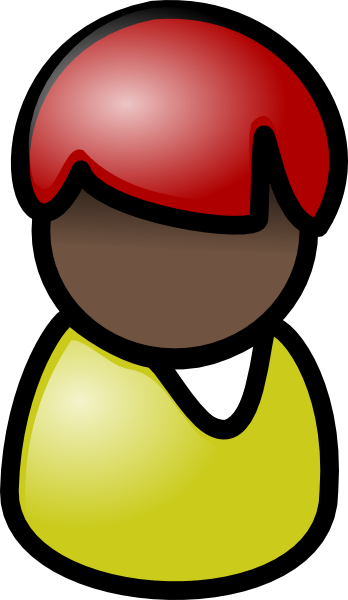 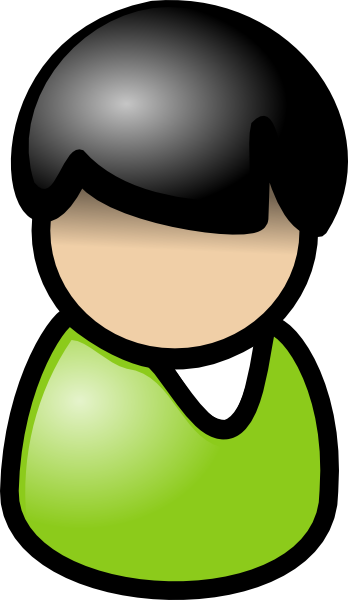 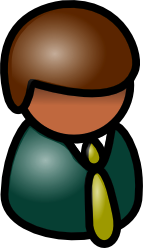 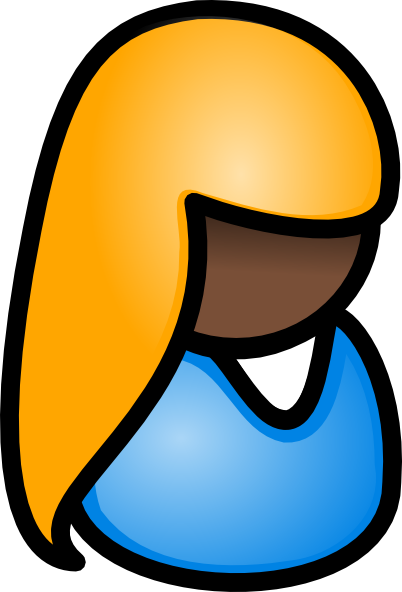 Operations
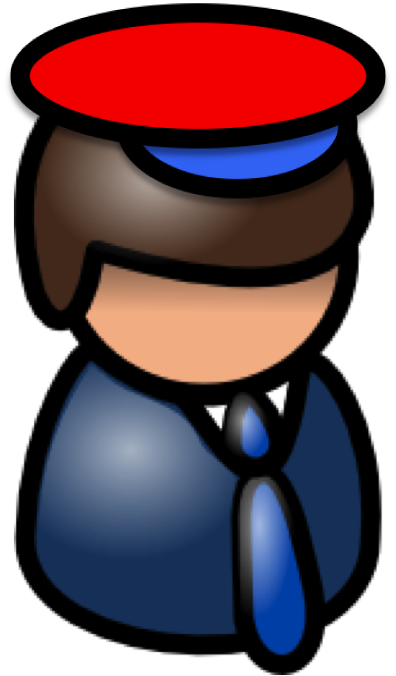 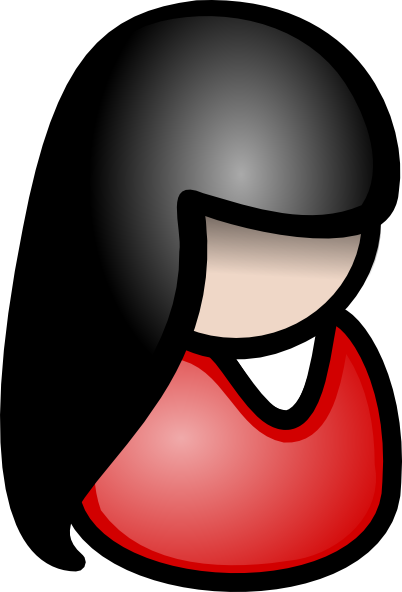 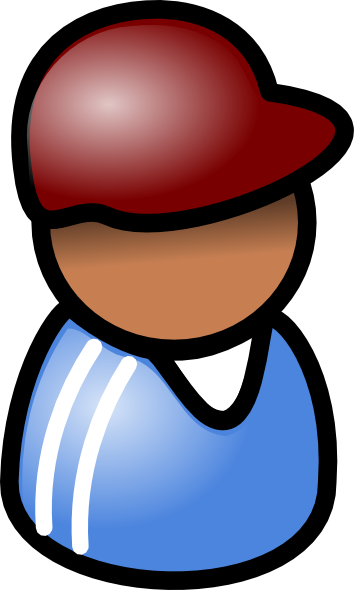 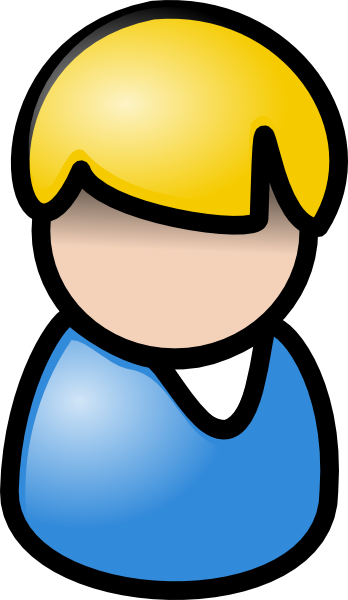 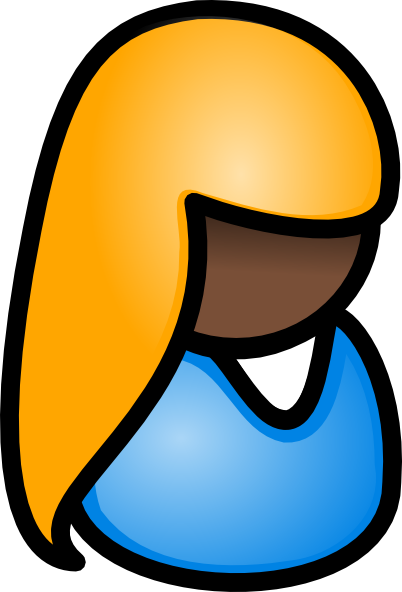 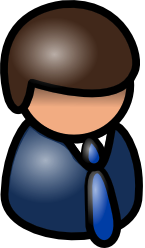 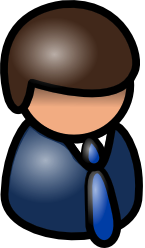 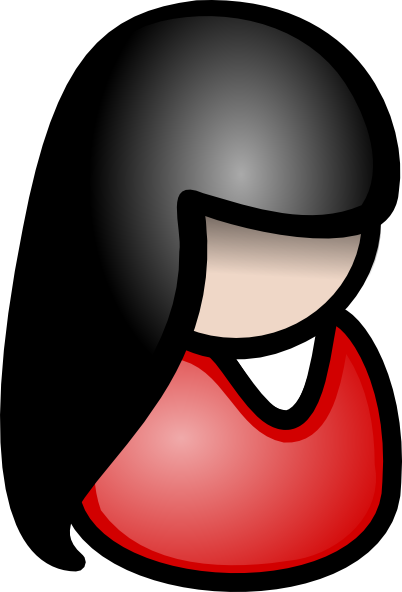 Small/Medium
Communities
Admins
Deployment
Deployment
Coordination
Code & Doc
Code & Doc
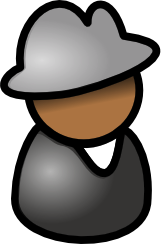 Requirements
DIRAC Consortium
Code & Doc
Code & Doc
Developers
Production
Instance
Maintenance
R + D
DIRAC
Releasing
VRE
Releasing
Devel
Devel
Large Research 
Infrastructures
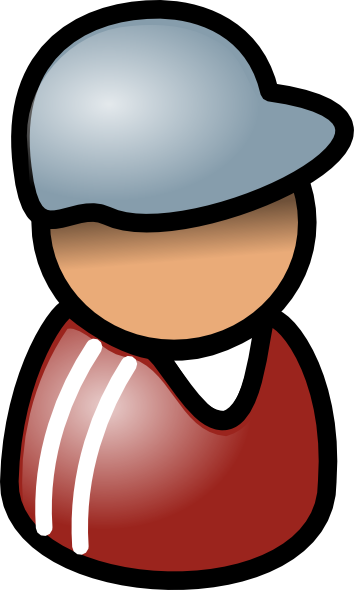 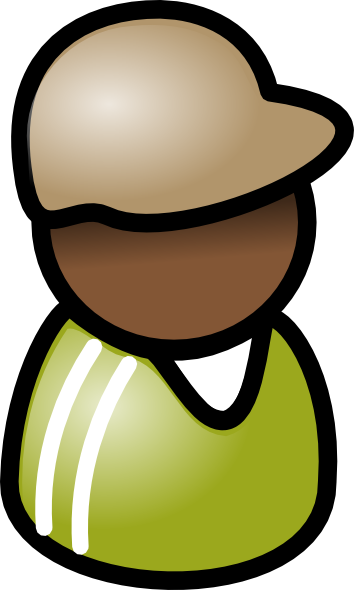 4
e-Connecting Scientists
EGI CF 2014
Where are we?
5
e-Connecting Scientists
EGI CF 2014
DIRAC 4 EGI
Single access point to e-Infrastructure
Go beyond national level
Reduce the operational costs
Improve in resilience
Incorporate all resources/users under EGI.eu umbrella
Grid + FedCloud +  EDGF
Extend to SSO, beyond users with x509 grid certificates in VO
Support third party portals
Partnership among NGIs
France, Spain, Poland, Italy, …
Commercial cloud providers
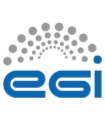 6
DIRAC 4 LSCG
May 13th, 2014
Work In progress
Integrate third party portals
WeNMR (see Next Presentation)
Galaxy
Integrate applications
OpenFoam (see Next Presentation)
Connect from FedCloud
Integrate Communities
EISCAT_3D
Pierre Auger Observatory
Collaborate with NGIs/Vos
vlemed, biomed
GRNET
7
e-Connecting Scientists
EGI CF 2014
Half million jobs executed
8
e-Connecting Scientists
EGI CF 2014
Next Steps
9
e-Connecting Scientists
EGI CF 2014
Hackathon Galaxy-DIRAC
virtualBiodiverstyL@b 
Persons & Host Institution
Alain.Franc@pierroton.inra.fr
Yec’han Laizet: ylaizet@pierroton.inra.fr
INRA http://www.inra.fr/
Use case: 
galaxy portal dedicated to biodiversity and ecology 
transfer computation to EGI resources
Medium size portal
Many small executions to fulfill a single user request
10
e-Connecting Scientists
EGI CF 2014
Connection with SEA
Perdana University - Centre for Bioinformatics
Academic Grid Malaysia
“Develop Viral Immuno-Variome Analyzer (VIVA), a system to study the diversity of both the virus and the human immune system “
Driven by Scientific need
Based on existing experience
DIRAC
gUSE/WS-PGRADE
Entry point to the region
11
e-Connecting Scientists
EGI CF 2014
Connection to Canada
T. Glatard (CNRS-CREATIS), J. Montagnat (CNRS-I3S)
T.G. currently on McGill (Canada)
Build on very good experience:
VIP (Virtual Imaging Platform)
MOTEUR
 CBRAIN
Work on the interconnectivity
Expand towards new use cases
12
e-Connecting Scientists
EGI CF 2014
Some identified needs
Support for advanced Workflows engines
Extend RESTful interface
Metadata/Provenance Catalogs
including advanced search engines
Resource Description
Capabilities / Requirements
Resource Monitoring
Improved resilience
Checkpoint service
For long running applications
MultiCore execution
…
13
e-Connecting Scientists
EGI CF 2014
Work Plan
We need to work with communities to:
Connect their existing workflow engines
Understand their MetaData -> FileCatalog
User Connectivity: 
SSO
Group Management
Accounting of Pilot/VM internals
Develop new components
Checkpoint service
14
e-Connecting Scientists
EGI CF 2014
Conclusions
DIRAC 4 EGU has started to operate

Interest is raising, more communities are contacting

Collaborations are being established

Distribute Competence Center is probably the way

It is your turn
15
e-Connecting Scientists
EGI CF 2014